일본의 성문화
목차
1.외국에서 보는 일본 성문화
2.av여배우
3.av남배우
1.외국에서 보는 일본 성문화
★외국인이 말하는 특징★
일본에 대한 외국인의 반응
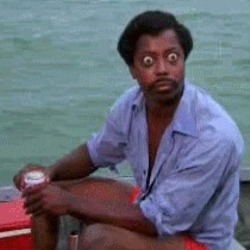 ♥성에 대해 개방적
♥성에대해  긍정적
♥러브호텔이 많이 있다는 점!
처음오면 많이들 놀람
av여배우
1)대우
2)여배우의 분류
3)은퇴 와그후
Av여배우란?
연기력이 크게 필요x
성교가 아닌 퍼포먼스
어디까지나 표현일뿐
대우
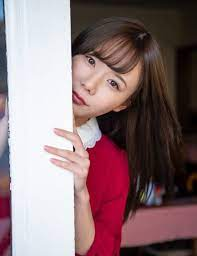 보통 수익의 60~70%는 사무소로 돌아간다
악한 촬영 현장에 내보내는 사례도 있음
출연을 거듭할 수록 출연료가 감소
분류
1)전속(단체) 여배우
2)기획 단체 여배우
3)기획 여배우
전속(단체)  여배우
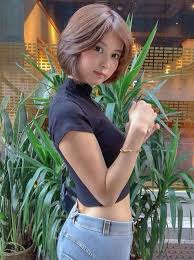 한 명만 나온다는 의미로 단체(単体)
가장높은 대우를 받는다고 간주됨
출연료는 비교적 높은 편
기획 단체 여배우
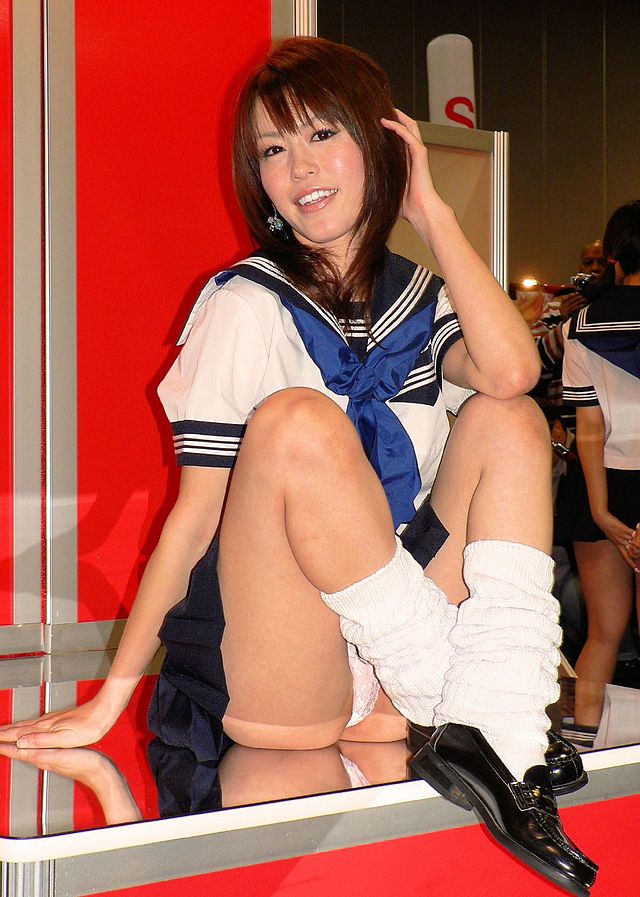 작품에 제한 없이 출연함
요청만 있다면 얼마든지 출연가능
전체 AV 여배우의 15 ~ 20%를 차지함
3)기획 여배우
작품 컨셉에 따라서 연기다른







 여러 배우들과 함께 출연
은퇴이유
배우의 인기가 떨어짐

계약이 갱신되지 않을 경우

가족에게 들킴 

출연 제의가 오지 않음
그후
다른 성 풍속 산업으로 돌아서는 사람도 많음

프리 라이터로 탈바꿈

이름을 변경후 다시 데뷔
Av남배우
1)Av남배우
2)남배우의 일
3)데뷔에서 은퇴까지
Av남배우
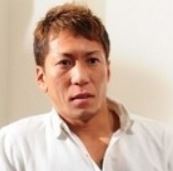 주로 남배우는 흐름을 선도
성교시의 반응을 끌어내려함
남배우의 일
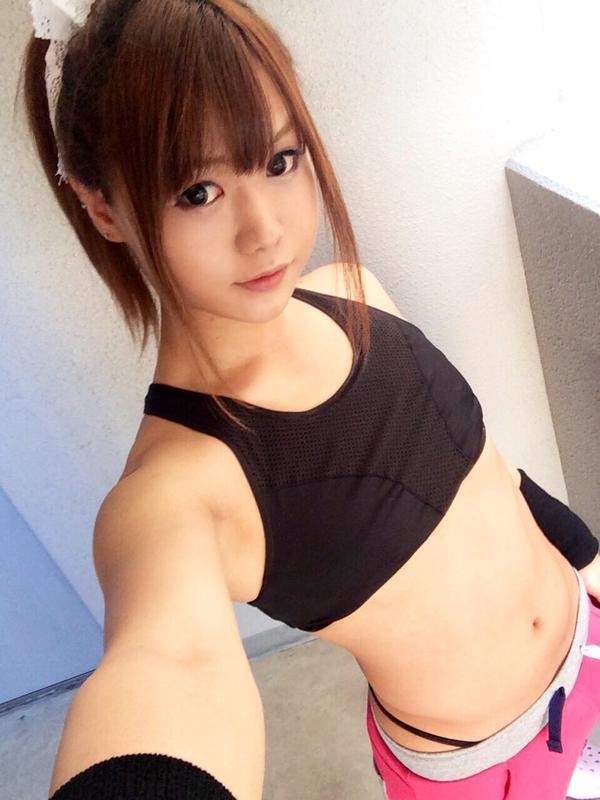 남배우가  여배우를 지명 할 수  없음


하루에도 여러 번 촬영 하기에 체력이 중요



비아그라 와 레비트라에 의존 하기도함
데뷔
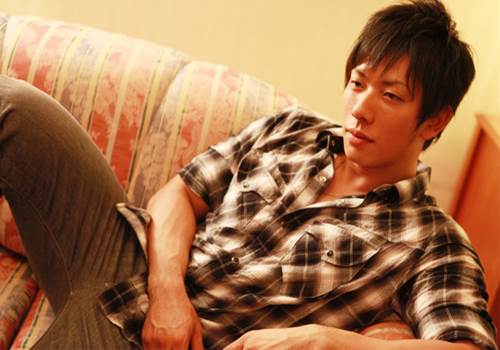 18 세 이상 남성이라면 누구나 가입 가능


컨디션 관리가 제일 중요



호스트 수준의 배려가 요구됨
은퇴
몇 번 하다 자연스럽게 사라질 수도 있음

20여 년 이상 활동하는 베테랑들있음 

남우에서 감독과 스태프 로 돌아설 수있음
감사합니다!
끝